Boundary Review CommitteeMartin Street PS Rebuild Elementary School
Tuesday, January 10, 2017
7:00 pm
Milton District High School
(Library)
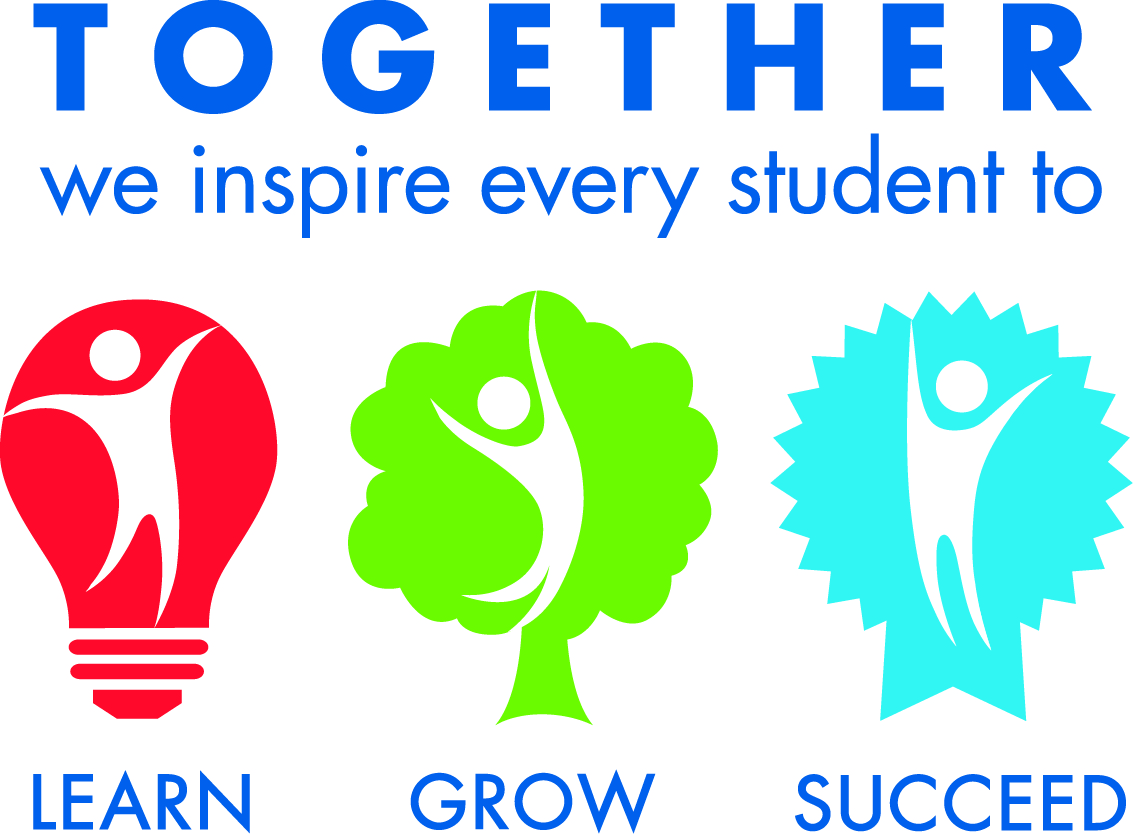 Agenda
Acceptance of minutes from December 20th  meeting
Agenda and materials
Reminder of goals and desired outcomes
Grandparenting Definition
Scenario Work
Public Information and Feedback
Timelines
Communication - Letter to Community - Send Dec. 21st
Process Goals
That we ensure a process that is fair and transparent
That all members are heard and respected
That our discussions focus on what is best for all students
Our final recommendations will be developed through a consensus process
What is Grandparenting?
Grandparenting is a decision to allow existing students of a specific grade(s) in a neighbourhood(s) or geographic area(s) to remain at their current school until they complete a particular grade at that school (e.g., grade 8).  This usually occurs in situations where changes to school boundaries have taken place.
 When not grandparented, change in boundaries would normally require affected students to change schools.  
Students being grandparented are provided transportation subject to the HDSB transportation policies.  
Siblings of students that have been grandparented will be directed (unless otherwise stated) to the designated school as per the new approved school boundary.  
Students preferring not to be grandparented may apply for Optional Attendance as per the Board’s Administrative Procedure.  Historically, the Halton District School Board has made an effort to grandparent students in their graduating year.
Initial Scenarios and Maps
Guiding Questions
What scenarios do you feel have promise?
What can you offer to make a scenario better?
What scenarios can you NOT live with?  Why?
We have “dismissed” scenarios 1-6, 8-12, 12a,  13
Recommended scenarios 7, 7a, 12b, 12c
[Speaker Notes: Dom, Laureen and Mitch]
Criteria to Measure Impact & Effectiveness of Boundary Options
Possible criteria could include but is not limited to:
Criteria (could include but should not be limited to the following) 
● Viability of Program – How many students are required to offer and maintain program in an educationally sound and fiscally responsible way? 
● Proximity to schools -- Are opportunities for walk-to schools being maximized, school routes safe, and natural boundaries incorporated into the proposed options? 
● Portables and Portapaks -- Are students being accommodated in permanent facilities and is the use of portable classrooms minimized in the proposed options? 
● Balance of overall enrolment -- Is student access to programs, resources and extracurricular opportunities being maximized? Is over and underutilization of buildings avoided to the extent possible? 
● Stable, long-term boundaries -- Do the projections show long term stability and result in avoiding the need for additional boundary changes in the short term? 
● Transportation -- Does the option demonstrate cost effective transportation? 
● Fiscally Responsible -- Does the option strive to reduce unnecessary costs? 
● Student Experience -- Does the option demonstrate an effort to reduce the number of school moves students have experienced? Are cohorts kept together? 
● Other -- Any other criteria recommended by the Boundary Review Steering Committee or Boundary Review Committee
Scenario Work
In groups – discuss, meets criteria?
Use matrix provided

Tonight, can we recommend 3-4 scenarios for the steering committee to consider?
Martin Street Public School - Boundary Review
Public Information Meeting – Tuesday, January 17, 2017

Dear Parent/Guardian, 

I would like to invite you to a Public Information Meeting regarding the boundaries for the new Martin Street 
Elementary School.  The school is scheduled to open in Fall 2017.  

The meeting will take place on Tuesday, January 17, 2015, beginning at 
7 p.m. at Craig Kielburger Secondary School, 1151 Ferguson Drive, Milton, Ontario.

The meeting will provide an opportunity to share information about the boundary review process for the new 
Martin Street Public School, review scenarios for the boundaries, and advise members of the public as to how to 
provide feedback.   There are a number of schools that could be potentially impacted by this boundary review 
including:
Anne J. MacArthur PS		Brookville PS		Bruce Trail PS
Chris Hadfield PS		E. W. Foster PS		Escarpment View PS  
Hawthorne Village PS		J. M. Denyes PS		Martin Street PS
Robert Baldwin PS		Sam Sherratt PS		W. I. Dick PS​
Communication with Public
Public Information - reminder sent home - Jan. 11				
Jan. 17 (7 pm) - Craig Kielburger Secondary School
Night will give an opportunity to provide feedback on recommended scenarios
Opportunity to provide feedback online
Jan. 18-23
Tentative Timelines
BRC Meetings						Nov. 24 (7 pm)
										Dec. 6 (7 pm)
										Dec. 20 (7 pm)
										Jan. 10 (7 pm)
										Jan. 24 (7 pm)
										

Public Consultation					Jan. 17 (7 pm)
					Craig Kielburger Secondary School

Admin Council Meeting				Jan. 30				

Board Meeting for information		Feb. 15
Board Meeting for decision			March 1
Next Meeting
Tuesday, January 24 (7:00 – 9:00 p.m.)
 Milton District High School - Library

BRC Meetings						Nov. 24 (7 pm)
										Dec. 6 (7 pm)
										Dec. 20 (7 pm)
										Jan. 10 (7 pm)
										Jan. 24 (7 pm)

Public Information Night			Jan. 17 (7 pm)
					Craig Kielburger Secondary School